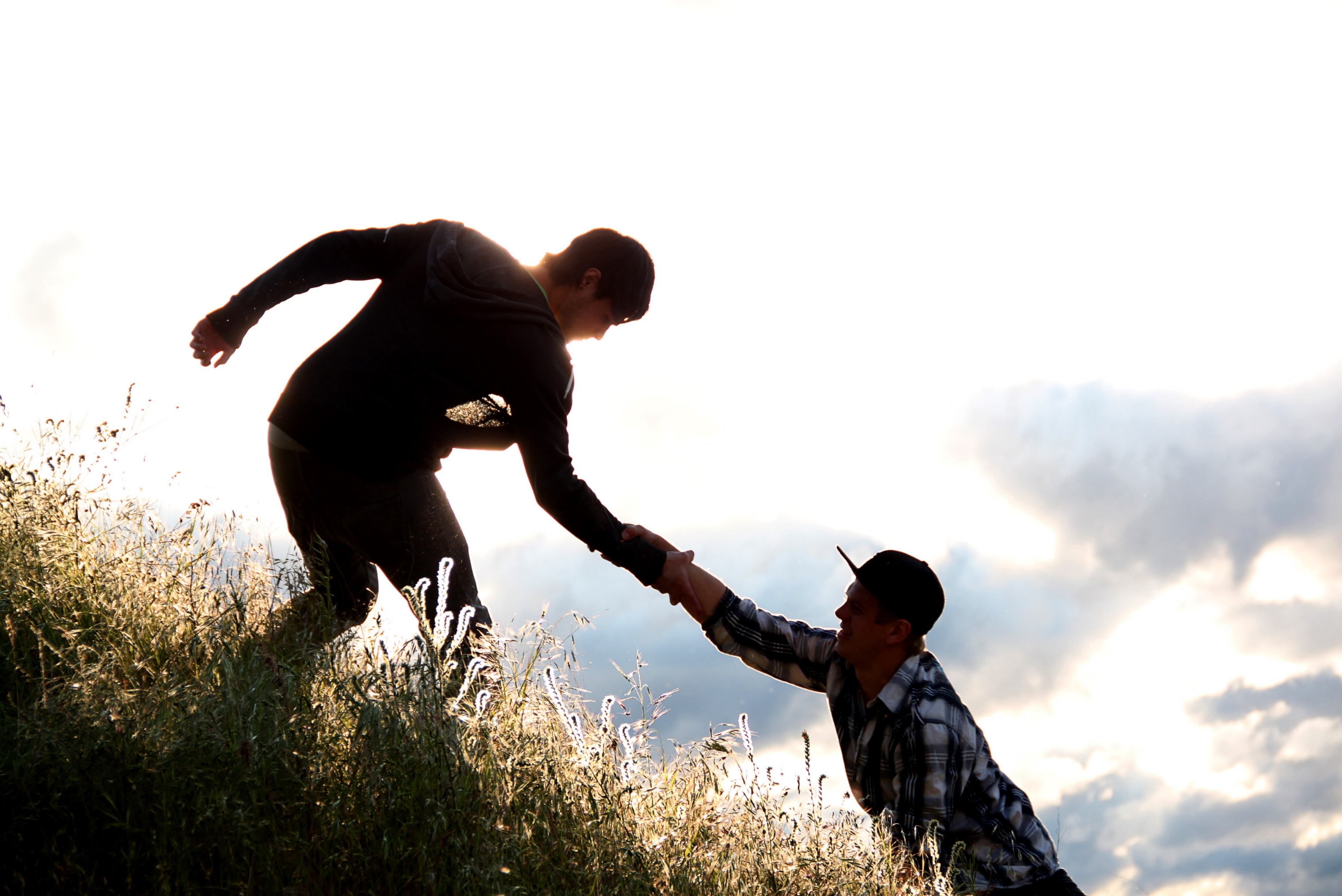 Bearing Burdens
Job 14:1
Introduction
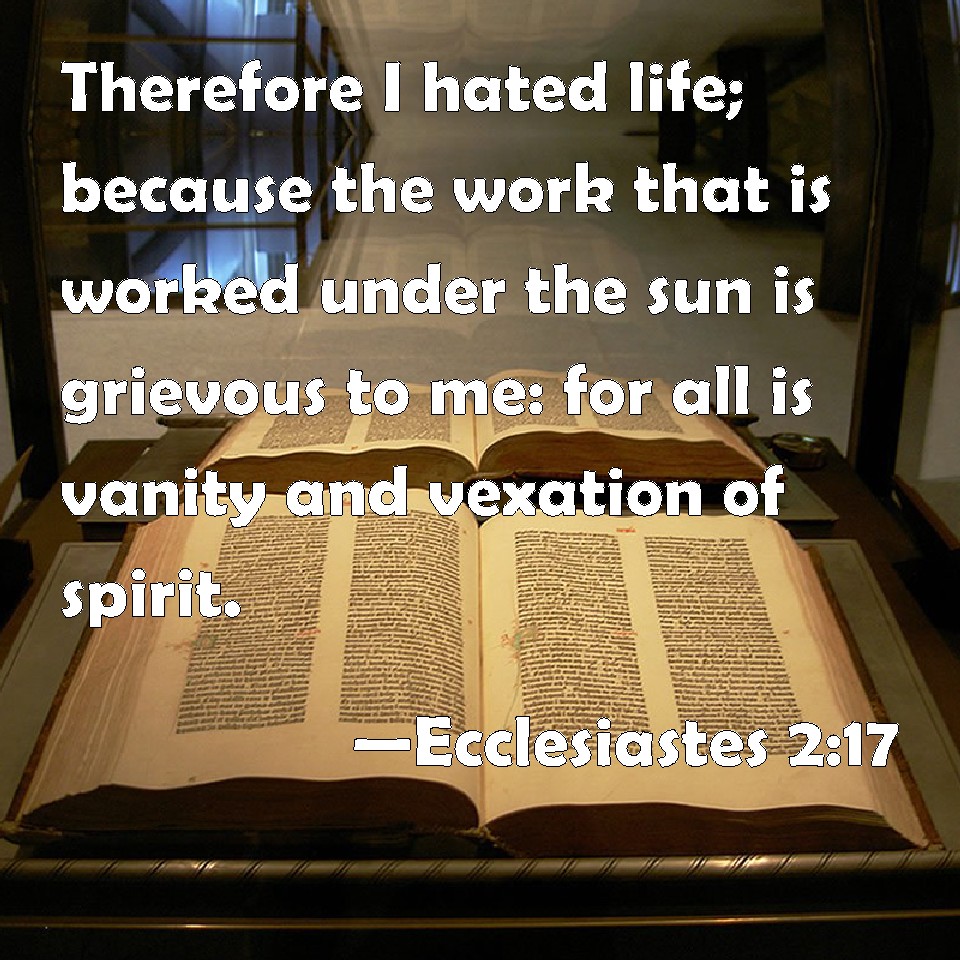 Hating life
 Ecclesiastes 2:17
 Material blessings
 1 Timothy 6:7-10
 Proverbs 30:8-9
How do we handlethe burdens of life?
Bear Our Own Burdens
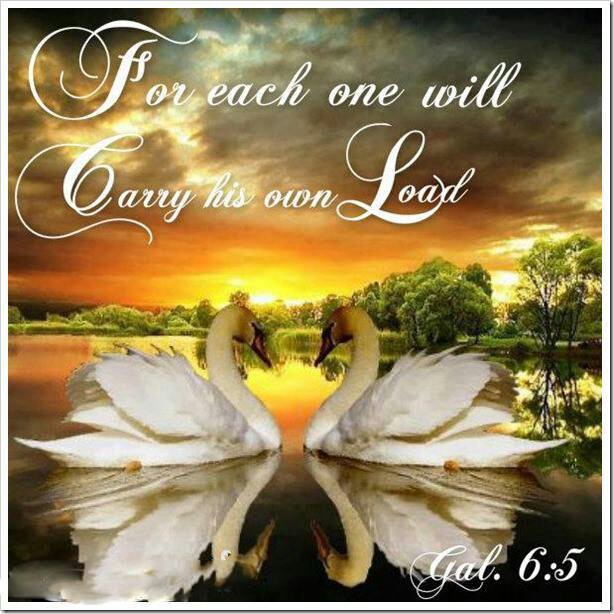 Right and wrong
 Hebrews 5:13-14
 Consequences of sin
 We must face death
 Hebrews 9:27
 Appear at the judgment
 Acts 17:30-31
Help Others Bear Their Burdens
A reminder
 Matthew 7:12
 God wants us to help
 Romans 15:1
 Bible’s teaching:
 Galatians 6:1
 1 John 3:16-17
 Ephesians 4:32
 1 Thessalonians 5:11
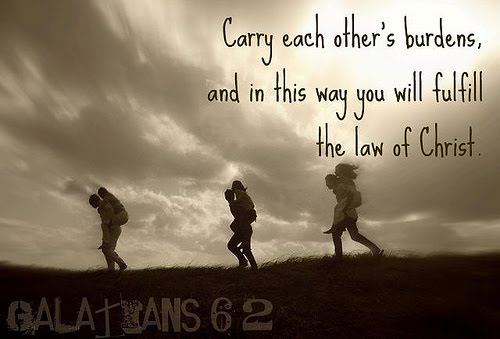 Cast Our Burdens on the Lord
Give them to the Lord
 1 Peter 5:7
 Psalms 55:22
 Hebrews 13:5
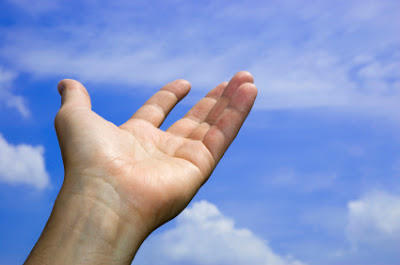 Allow God tobear our burdens
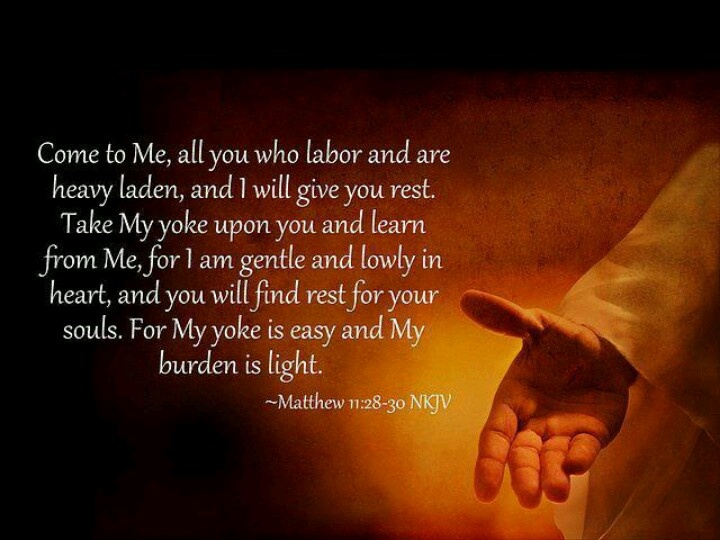 Jesus pleads for us to come to Him